Makin’ the Makeline – Sensors, Pizza Locker
Annie Liu, Damian Huerta, David Wechsler, Dennis Crawford, Leah Jackson
Introduction
Our main objective for this project is to design a product that allows customers to efficiently pick up pizza whenever they want. Workers in Papa Johns have trouble getting people in and out of the store within 3 minutes. On average, it takes between 7-8 minutes. In order to allow customers to have a faster and better experience with ordering their pizza, we proposed heated lockers that are connected to an application. This application will allow customers to order their pizza, then retrieve a QR code that will act as a key to opening a locker to their fresh pizza. Our performance goal is to have customers in and out of the store within 5 minutes of showing up. This is similar to Amazon Hub Lockers, where buyers are notified when their package has arrived, and they are sent a barcode to pick up their package. Workers in the back load the package within a few minutes of the buyer's arrival so that they are in and out within a few minutes. Our budget for the product is 1,000 dollars. Some of our future work may include building more sustainable lockers.
Store-Side + User-Side Scenario
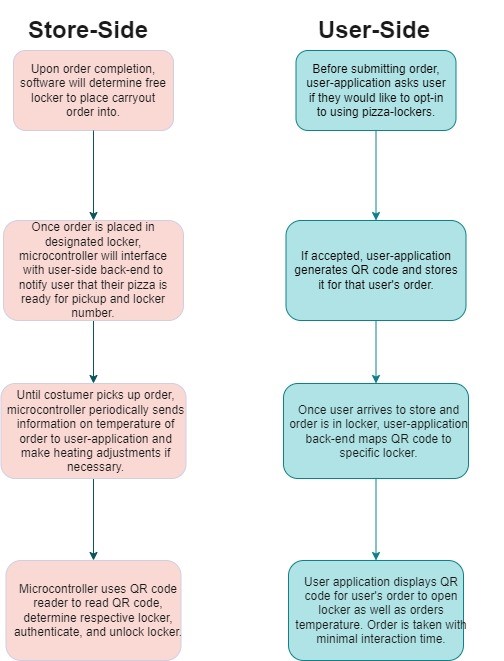 Design Idea - Physical Locker
The physical locker must maintain the pizza temperature between 150 – 200 Fahrenheit. This temperature is subject to change based on further testing of ideal pizza temperature within a cardboard box. 
Each locker must have some sort of ventilation to ensure appropriate moisture is maintained so that the food does not dry up or become soggy. Further specification on this will be collected via experiments. 
Each locker must be able to fit a reasonable order size of 2-5 pizzas or have varying sizes for different sized orders. This size can be obtained by viewing data of the average pizza order as well as the dimension of pizza boxes, breadstick boxes, and dessert containers. 
There should be no access available to an individual locker unless you are the end consumer or an employee placing the order into the locker. 
The Physical locker must be able to be powered by a regular 120V 15A outlet.
Design Idea - Micro-controller
Our micro controller must be able to interface with some user interface to provide UI and make order pickup as simple as possible. 
The micro controller must be able to communicate via the web to our user-application back end to send/receive data. 
The micro controller must be able to interface with hardware such as a temperature sensor, locking mechanism (solenoid), potential infrared lighting system, and QR code reader.
Design Idea - UI
The application must be able to read and display data from the actual locker unit to the end user (information from microcontroller), such as temperature, status of order, locker number to retrieve order from. 
The application must be able to be used from a customer perspective and employee perspective to store/retrieve pizza in lockers.
Cost Analysis
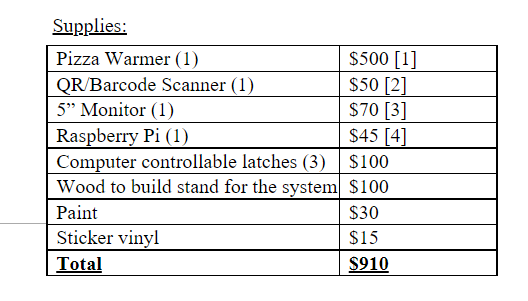 Test Analysis - Physical Locker
Experiments can be designed to place pizza inside our proto-type and simulating user wait times while monitoring the temperature inside for a given order to test the insulation qualities, temperature sensors, and ventilation system. 
Structural test
Test the locker size to make sure pizza fits
Test Analysis - Microcontroller
Make sure our software state machine works as intended
Another test for our microcontrollers can be to test each individual external hardware component such as temperature sensors, locking mechanism, and screen.
The final main test to be performed will be testing the network connection between the Raspberry Pi and our user application back-end.
Test Analysis - Application
Interface properly displays data and QR Code should be visible. This should be demonstrated with dummy data
Make sure it can send and receive data from microcontroller system. 
Accounts must be tied to ether customer account or employee account.
Task Schedule
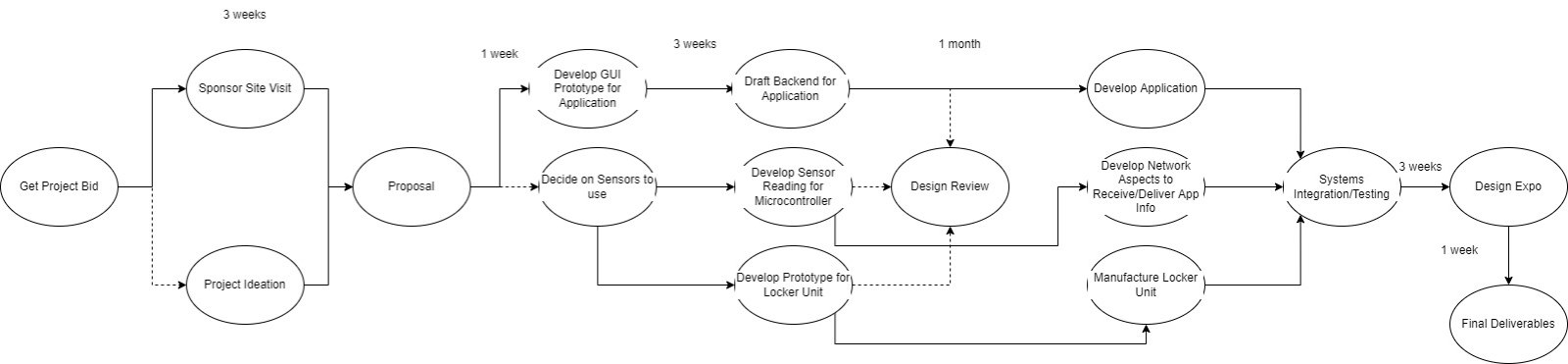 Team Schedule
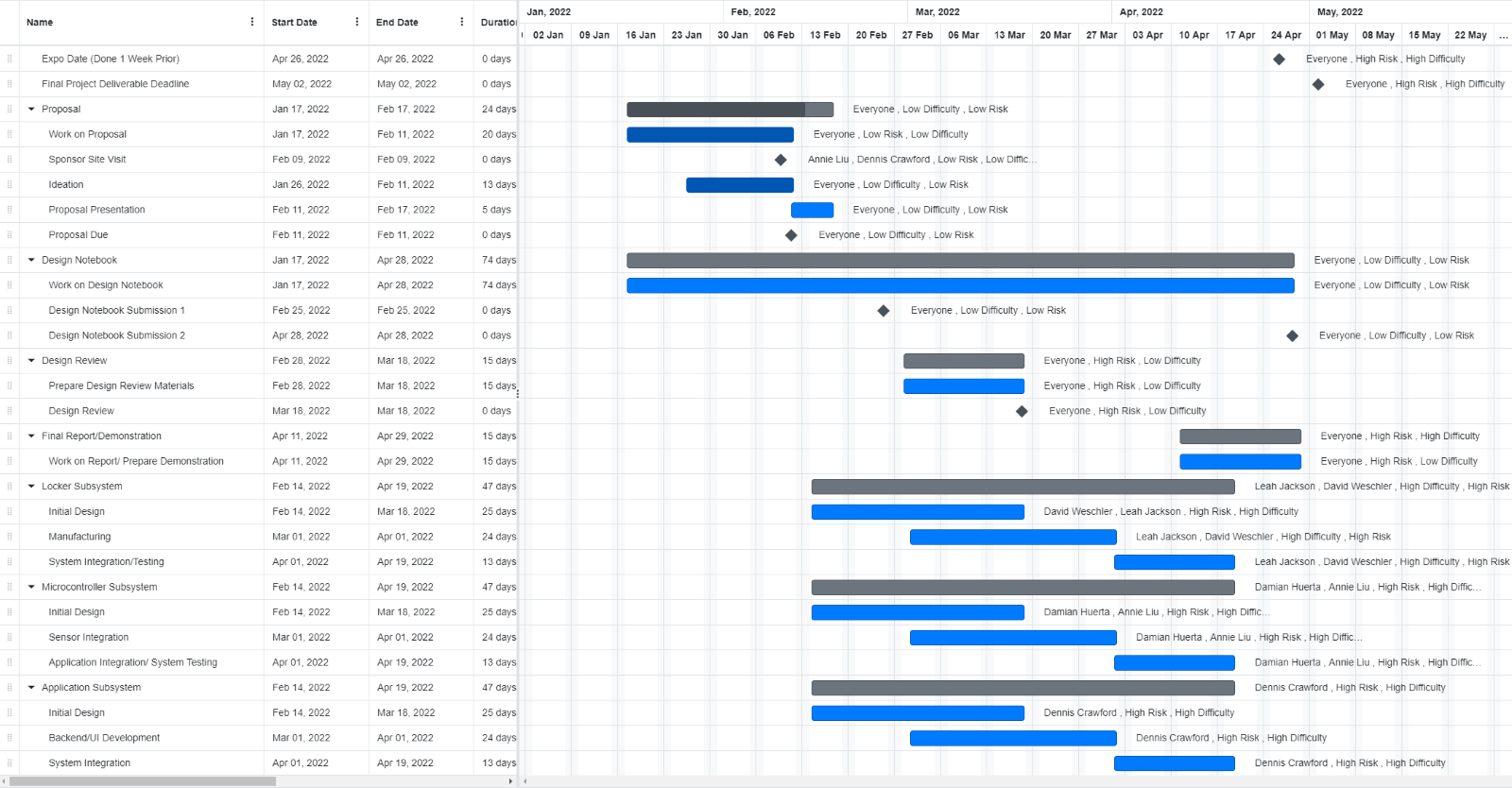